Deep Reinforcement Learning from Self-Play in
Imperfect-Information Games
Johannes Heinrich and David Silver
Machine Learning, Artificial Intelligence, Computer Science and Game Theory, arXiv:1603.01121
Presenter: Ying-Yu Lin
Date: Sep.6, 2022
Abstract 

Many real-world applications can be described as large-scale games of imperfect information. To deal with these challenging domains, prior work has focused on computing Nash equilibria in a handcrafted abstraction of the domain. In this paper we introduce the first scalable end-to-end approach to learning approximate Nash equilibria without prior domain knowledge. Our method combines fictitious self-play with deep reinforcement learning. When applied to Leduc poker, Neural Fictitious Self-Play (NFSP) approached a Nash equilibrium, whereas common reinforcement learning methods diverged. In Limit Texas Hold’em, a poker game of real-world scale, NFSP learnt a strategy that approached the performance of state-of-the-art, superhuman algorithms based on significant domain expertise.
Fictitious Play
Two-player zero-sum game
each player plays the best response to his opponent strategy
find the Game Value in an iterative way
converges to Nash equilibrium
Fictitious Game
plays “1” with probability 7/12
plays “2” with probability 5/12
on the average will win 1/12
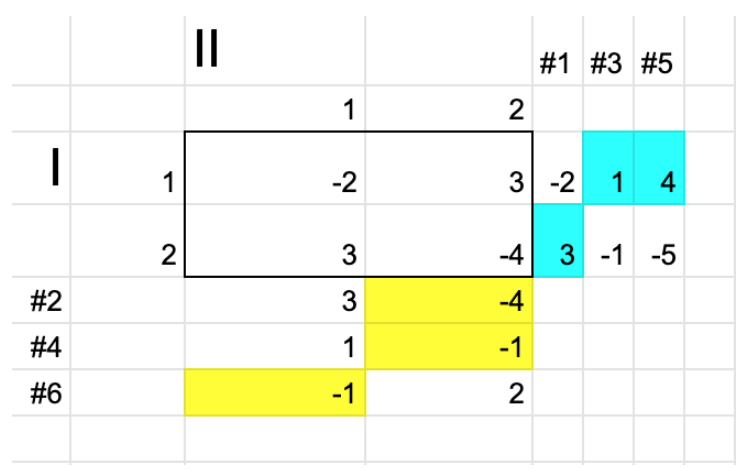 Fictitious Self-Play
Reinforcement learning to find an approximation of the best response  
Supervised learning to update the average strategy
Neural Fictitious Self-Play
Algorithm
[Speaker Notes: 定義策略 σ，使其成為概率為 η 的 ε-greedy(Q)，以及概率為 (1-η) 的 Π。
從 σ 獲取動​​作，在遊戲中執行，觀察獎勵 r(t+1) 和下一個狀態 s(t+1) 以及轉移 [s(t), a(t), r(t+1) , s(t+1)] 在 Mrl.
如果 σ 是 ε-greedy(Q)，則將 [s(t), a(t)] 存儲在 Msl 中。
使用 Msl 訓練 Π(s, a | θ(Π) )
使用 Mrl 訓練 Q(s, a | θ(Q) )
定期更新目標網絡權重 θ(Q') ← θ(Q)]
Texas Hold’em
Fold
Call
Raise
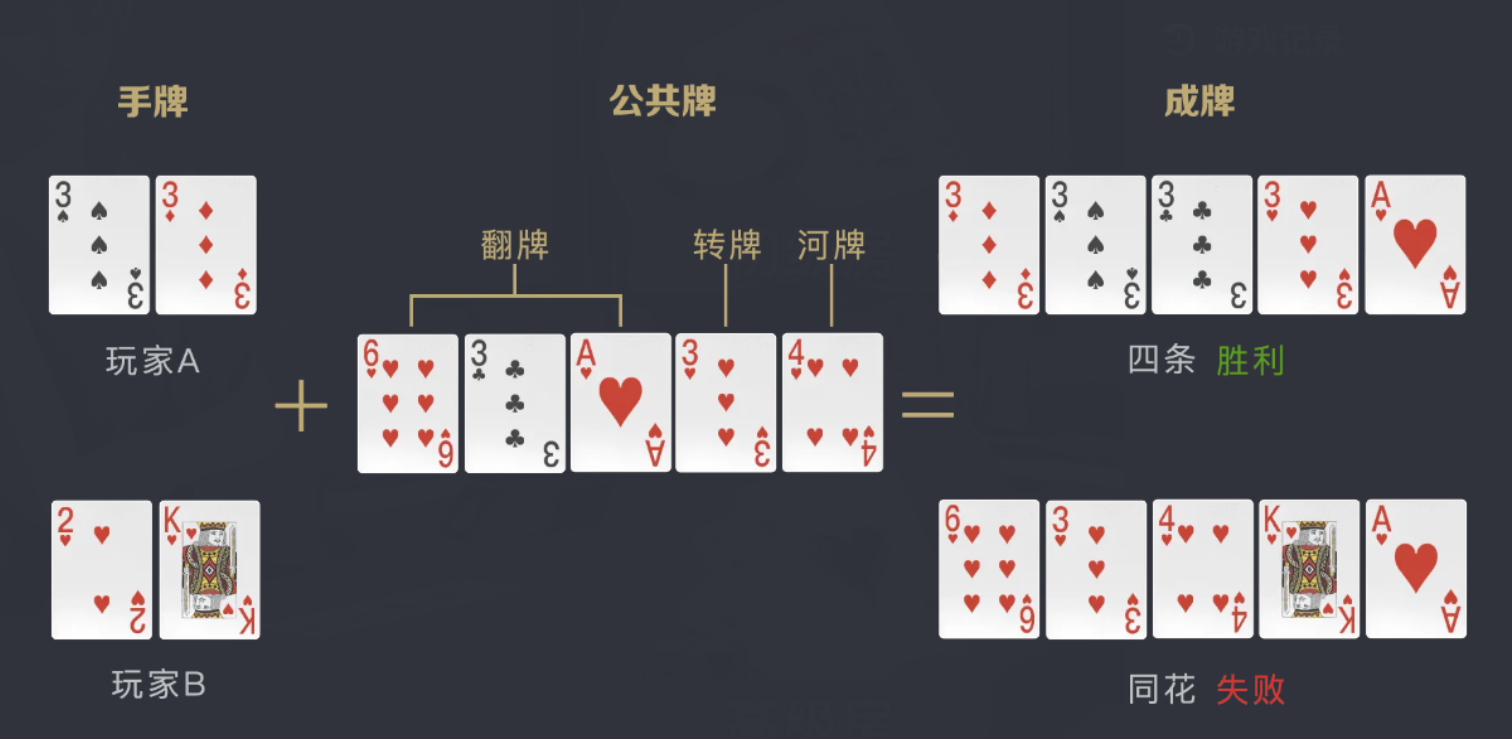 Texas Hold’em
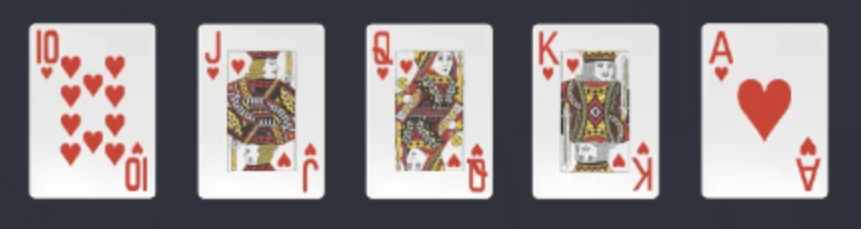 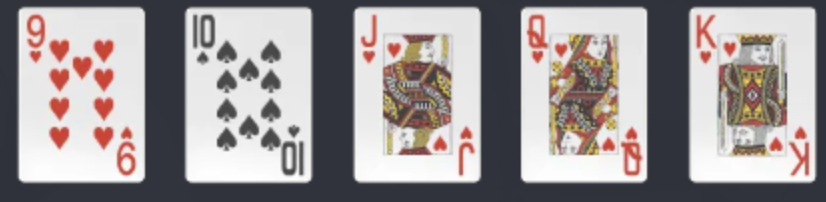 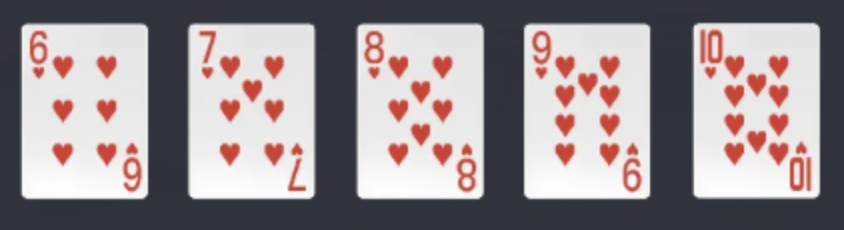 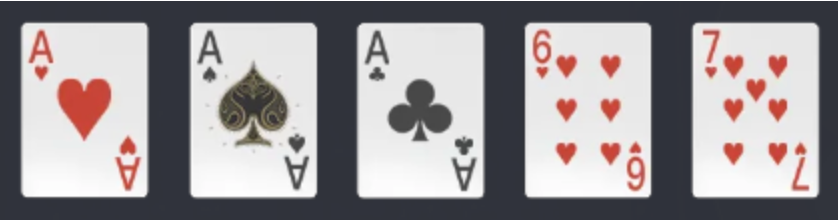 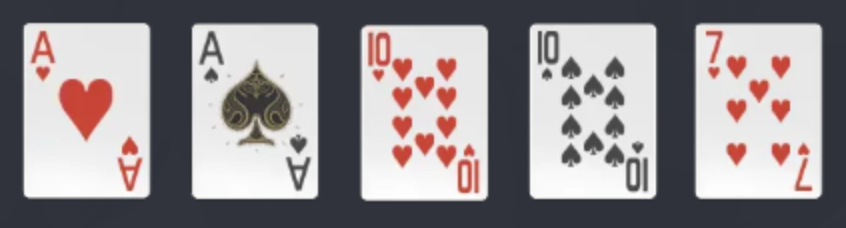 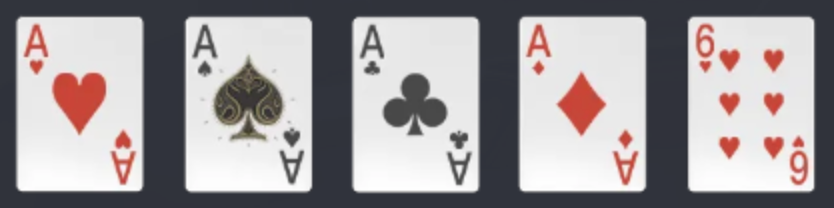 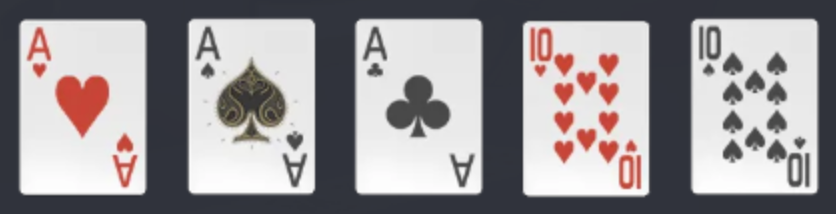 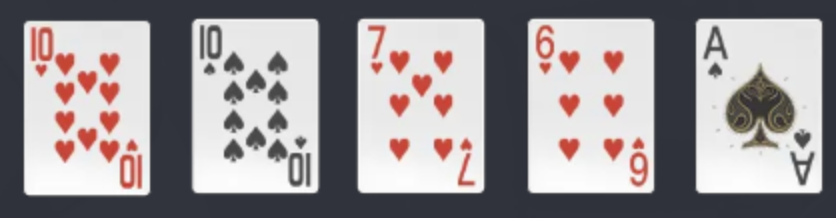 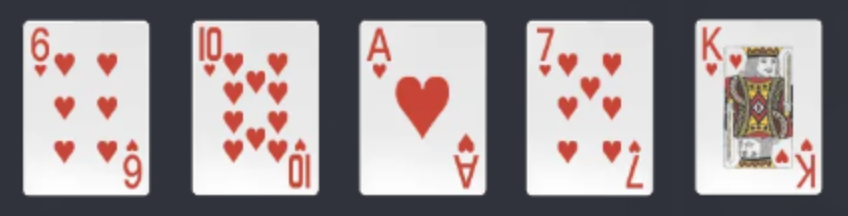 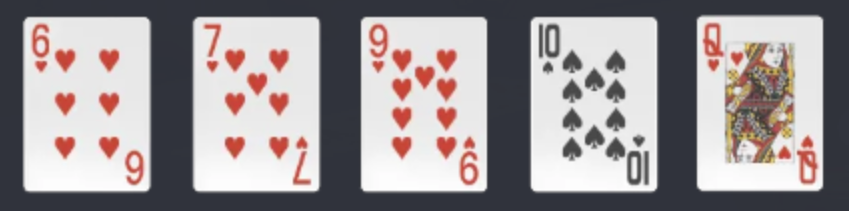 Leduc hold’em
six cards: J*2, Q*2, K*2
2 rounds
0 to 2 raises per round 
3 actions
288 information sets
Betting history{player, round, number of raises, action taken}
Encode as a vector of length 36 (2*2*3*3)
Experiment
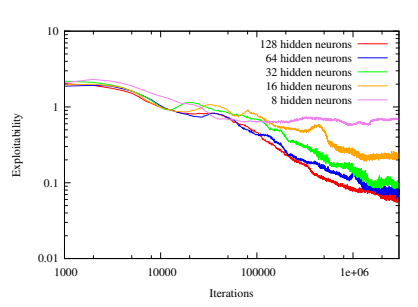 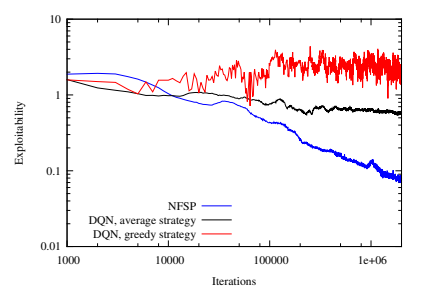 (b) Comparison to DQN
(a) Varying network size
Limit Texas Hold’em
2 players
4 rounds
0 to 4 raises per round
3 actions
Betting history{player, round, number of raises, action taken}
Encode as a vector of length 80 (2*4*5*2)
Experiment
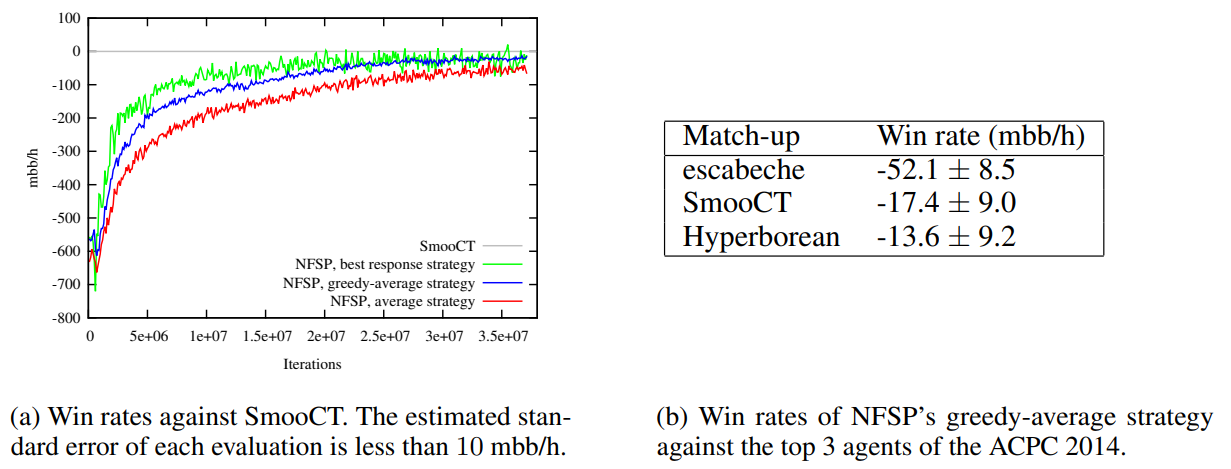